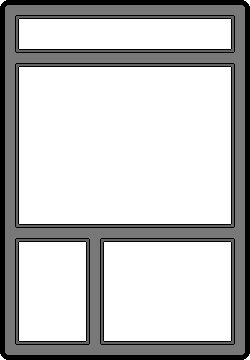 Summary Description
Name:
Background Information
Business Information
Facts or At-A-Glance Information
Main Achievements
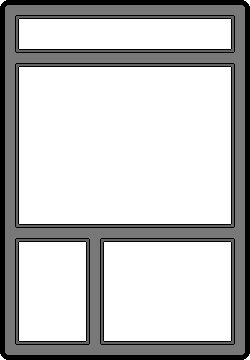 Challenges and How She Overcame Them
Picture and summary of her occupation(s)
What makes this businesswoman
stand out in her field?
Memorable Quote